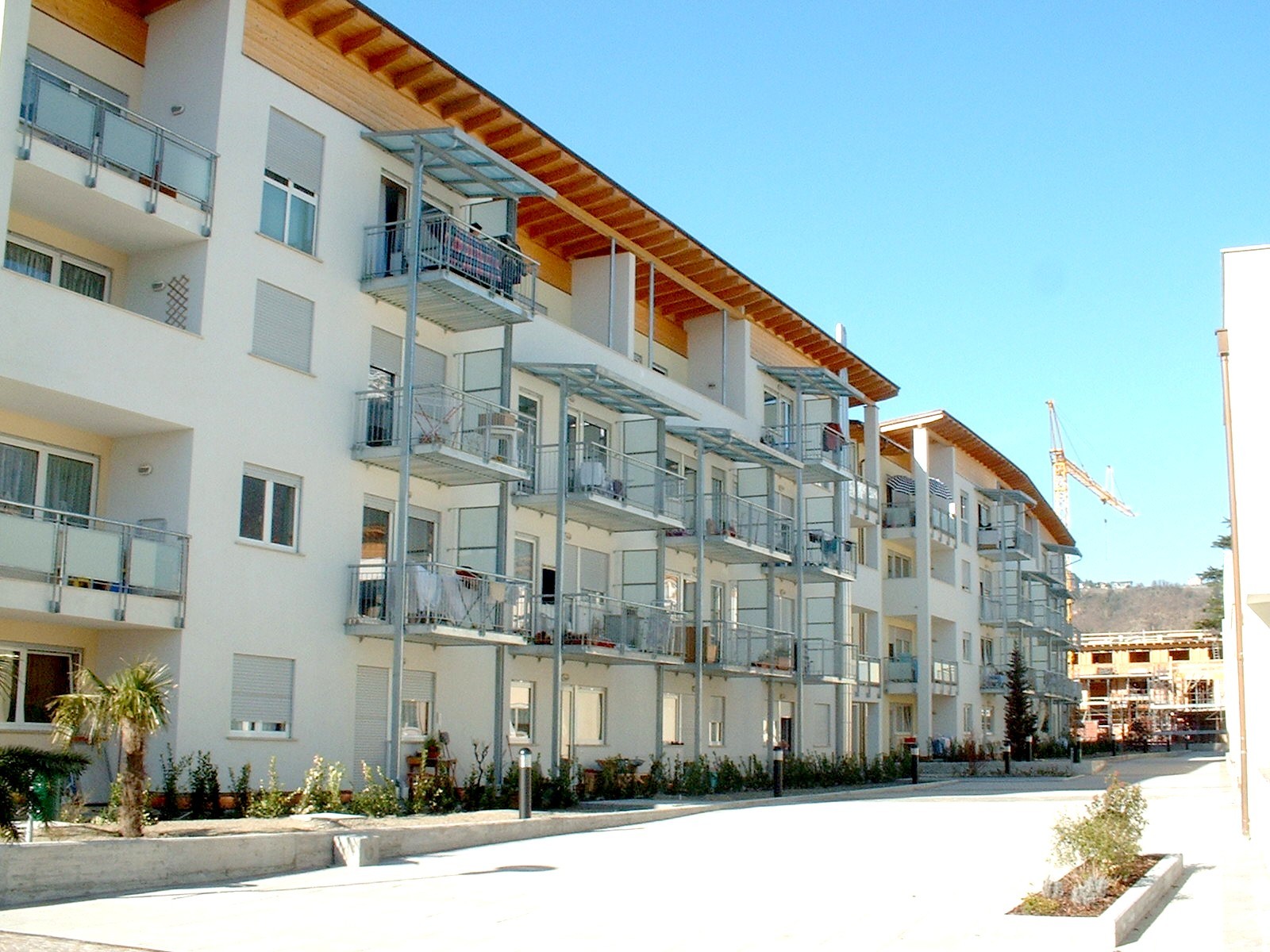 HAUSHALTSVORANSCHLAG 2015

BILANCIO DI PREVISIONE 2015
INSTITUT FÜR DEN SOZIALEN WOHNBAU
DES
LANDES SÜDTIROL

ISTITUTO PER L‘EDILIZIA SOCIALE 
DELLA
PROVINCIA AUTONOMA DI BOLZANO
ECKDATEN HAUSHALT 2015

INDICATORI BILANCIO DI PREVISIONE 2015
ECKDATEN HAUSHALT 2015

INDICATORI BILANCIO DI PREVISIONE 2015
ECKDATEN HAUSHALT 2015

INDICATORI BILANCIO DI PREVISIONE 2015
ECKDATEN HAUSHALT 2015

INDICATORI BILANCIO DI PREVISIONE 2015
ECKDATEN HAUSHALT 2015

INDICATORI BILANCIO DI PREVISIONE 2015
BAUTÄTIGKEITSSPESEN 

SPESE ATTIVITÁ COSTRUTTIVA 

2015
ECKDATEN HAUSHALT 2015

INDICATORI BILANCIO DI PREVISIONE 2015
GEWINN UND VERLUSTRECHNUNG
CONTO ECONOMICO
SITUATION DER ZAHLUNGSRÜCKSTÄNDEAM 31/10/2014

SITUAZIONE MOROSITÁ AL 31/10/2014
ZUSAMMENSETZUNG DER RÜCKSTÄNDE

COMPOSIZIONE MOROSITÁ
Aussenstände - Arretrati
Verhältnis fällige Rechnungen : Aussenstände im Jahresvergleich / Relazione fatture scadute su morositá in rapporto annuale

Stand / situazione al 31/10/2014
ZUSAMMENSETZUNG DER RÜCKSTÄNDE

COMPOSIZIONE MOROSITÁ
Situation am 31/10/2014 - Situazione al 31/10/2014
ENTWICKLUNG AUSZAHLUNG WOHNGELD 2005 – 2015
EROGAZIONE SUSSIDIO CASA 2005 - 2015
Jahr / anno
WAS BAUEN WIR

INTERVENTI COSTRUTTIVI
WO BAUEN WIR

DOVE SONO I NOSTRI CANTIERI
AUSSERORDENTLICHE INSTANDHALTUNG 2015
 
MANUTENZIONE STRAORDINARIA 2015
ENTWICKLUNG DER ERTRÄGE

SVILUPPO DEI RICAVI
ALLGEMEINER AUFWAND

SPESE GENERALI
AUFWAND FÜR DIE GEBÄUDEVERWALTUNG

SPESE DI AMMINISTRAZIONE DEGLI STABILI
PERSONALKOSTEN

SPESE PER IL PERSONALE
Vielen Dank für die Aufmerksamkeit

Grazie per l`attenzione